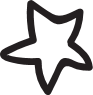 TRƯỜNG THCS VÂN ĐỒN
TỔ: SỬ - ĐỊA – GDCD
 MÔN: GDCD 7
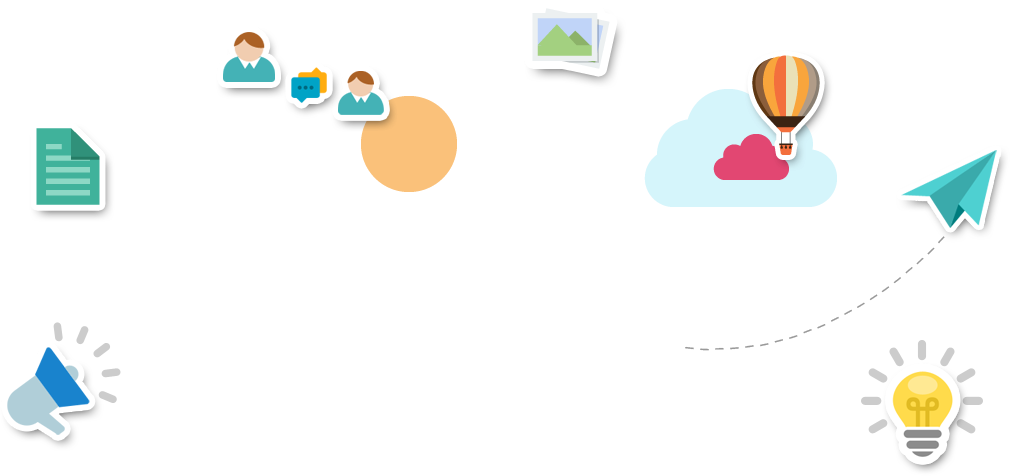 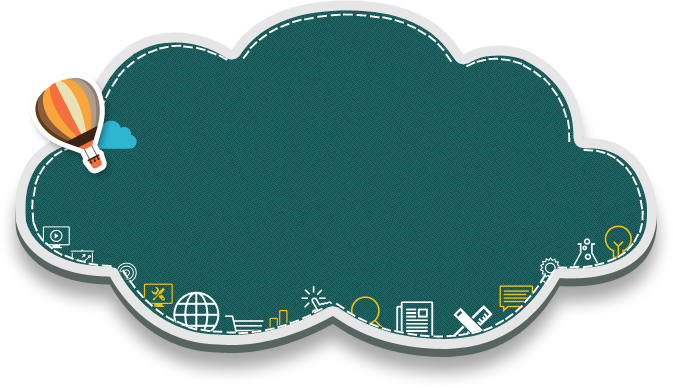 WELCOME
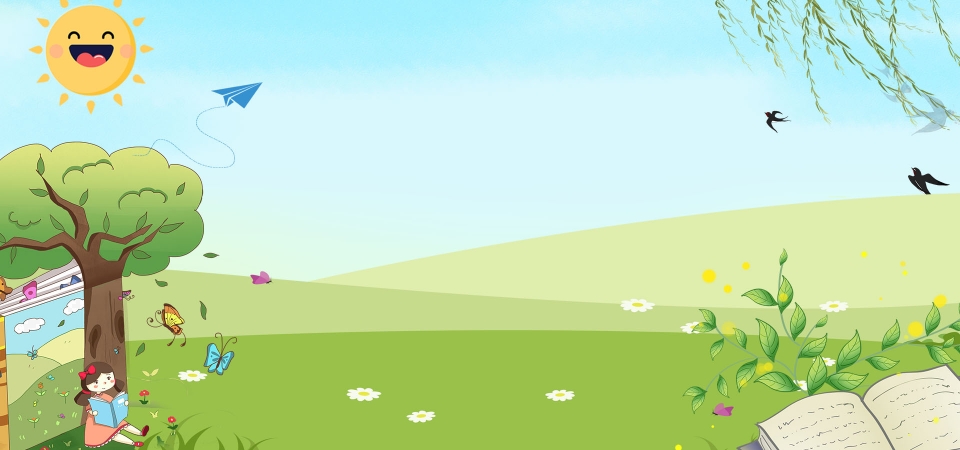 BÀI 3: HỌC TẬP TỰ GIÁC,
TÍCH CỰC
(TIẾT 3)
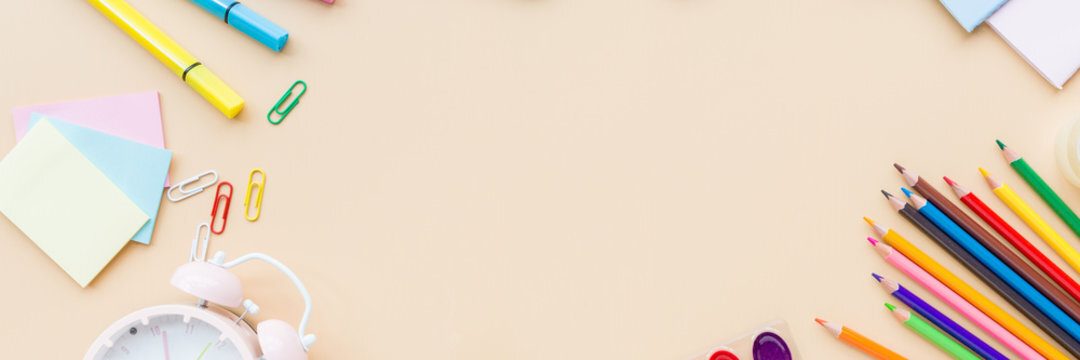 Mở đầu
Khám phá
Luyện tập
Vận dụng
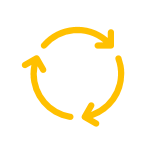 LUYỆN TẬP
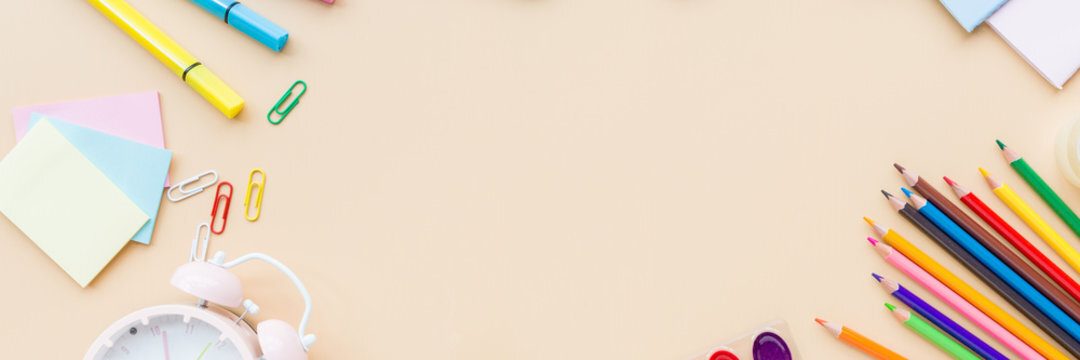 CỦNG CỐ
Khám phá
Luyện tập
Vận dụng
Mở đầu
Để rèn luyện tính tự giác, tích cực trong học tập học sinh cần phải:
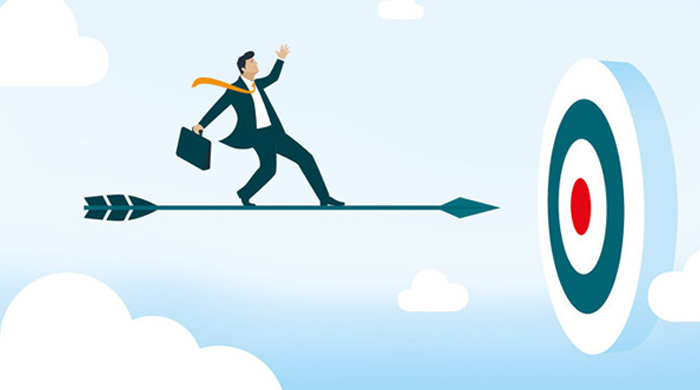 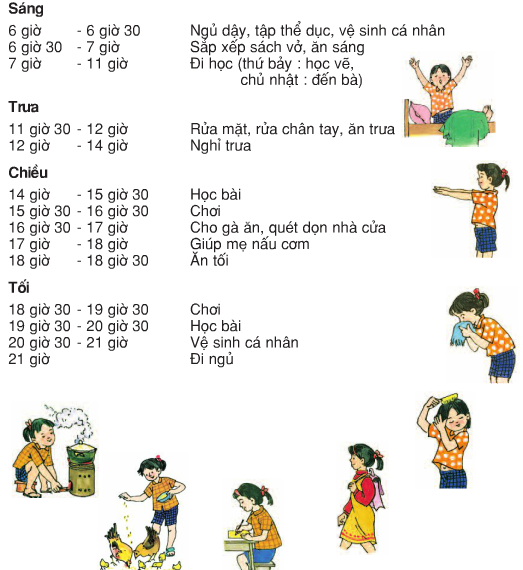 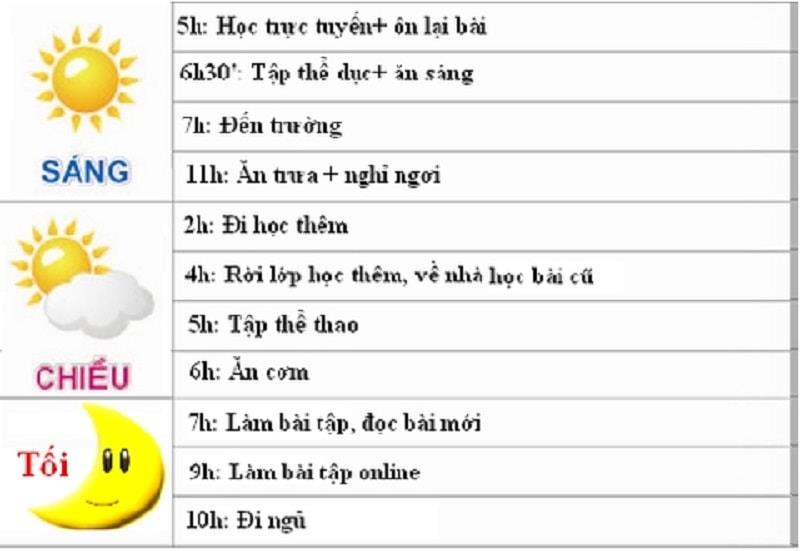 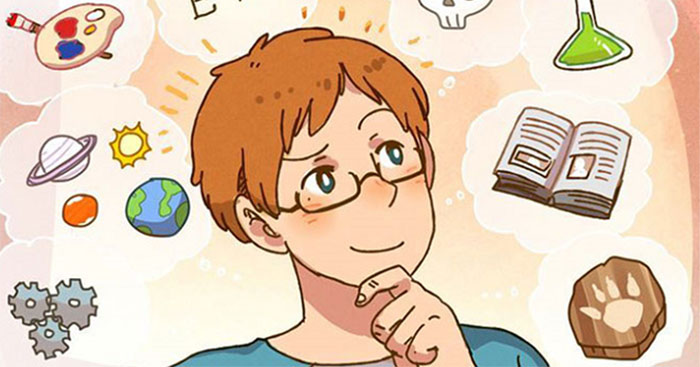 Xác định mục đích học tập
Quyết tâm thực hiện các mục tiêu, kế hoạch đã đề ra
Lập thời gian biểu khoa học, hợp lý
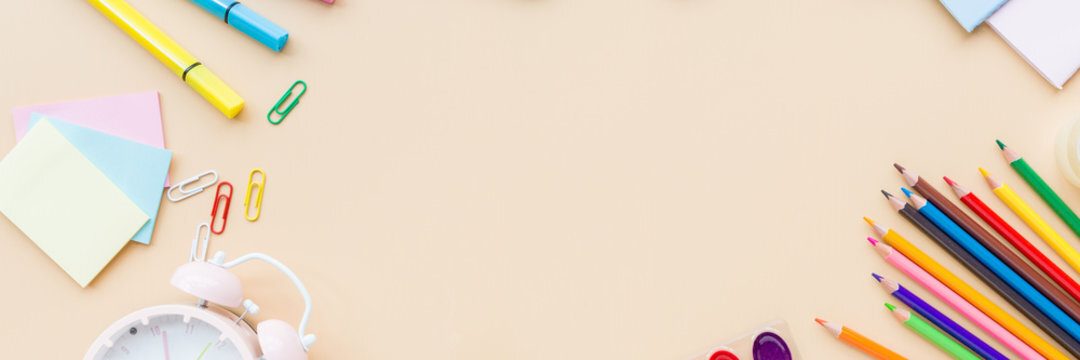 THẢO LUẬN NHÓM
Khám phá
Luyện tập
Vận dụng
Mở đầu
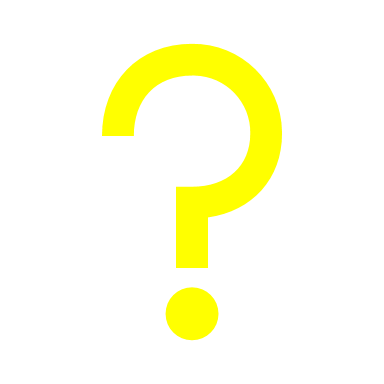 Em hãy tìm các hành động trái với tính tự giác, tích cực trong học tập những hành động đó sẽ dẫn đến những hậu quả như thế nào?
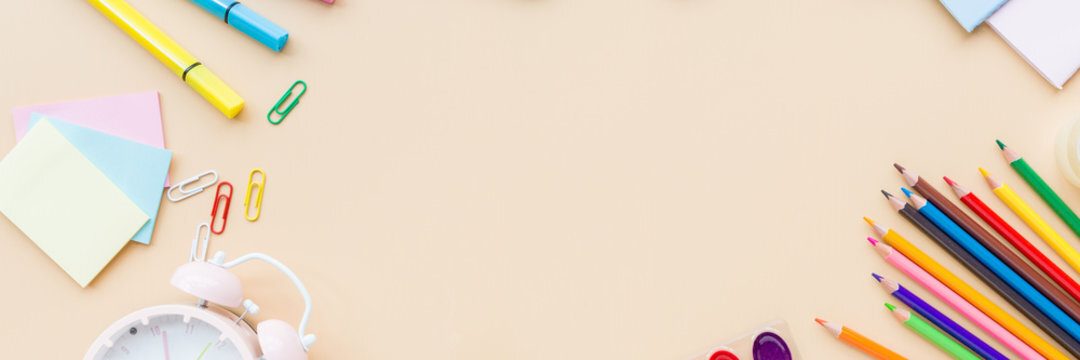 Khám phá
Luyện tập
Vận dụng
Mở đầu
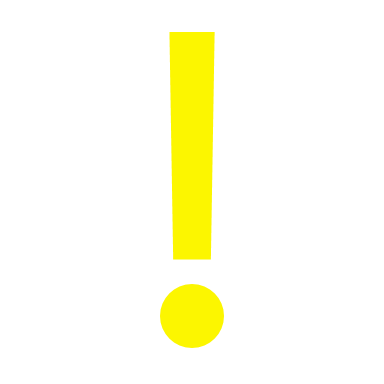 Em hãy đọc tình huống sau và trả lời câu hỏi.
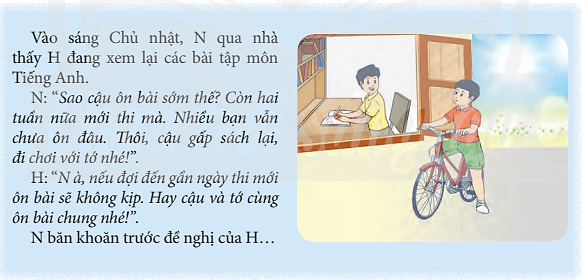 - Nếu là N, em sẽ ứng xử như thế nào?
- Em có nhận xét gì về tính tự giác, tích cực học tập của bản thân?
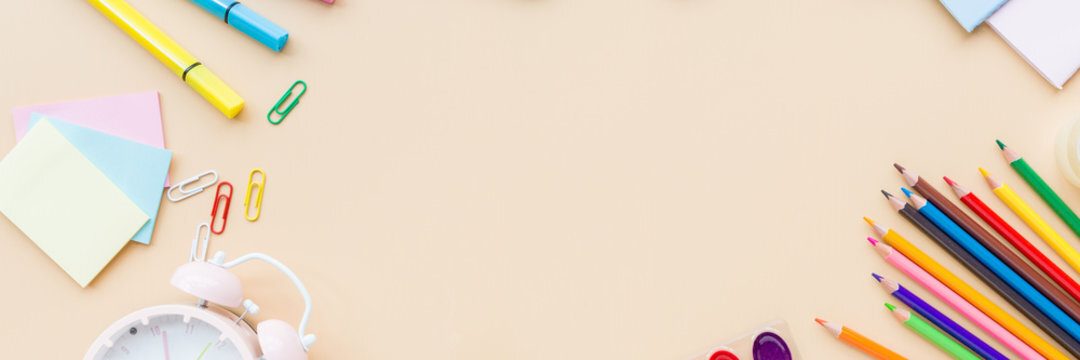 Khám phá
Luyện tập
Vận dụng
Mở đầu
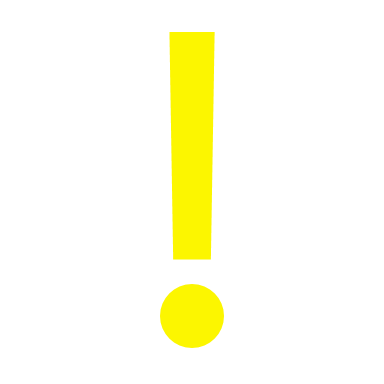 Dựa vào các bức tranh dưới đây, em hãy xây dựng dàn ý và thực hiện bài thuyết trình ngắn với chủ đề: “Hành trình vươn đến ước mơ”. Từ đó, nêu lên ý nghĩa của tính tự giác, tích cực học tập để thực hiện ước mơ của mình.
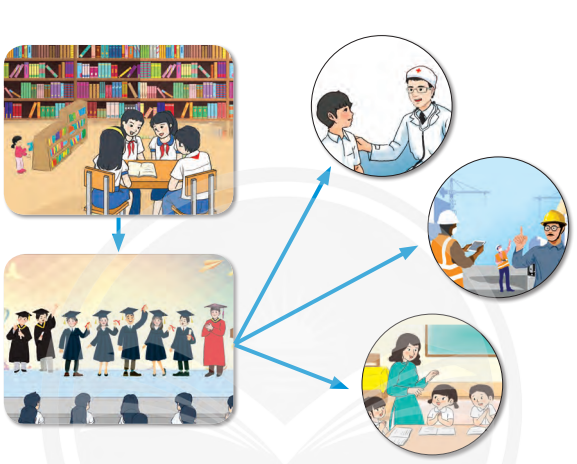 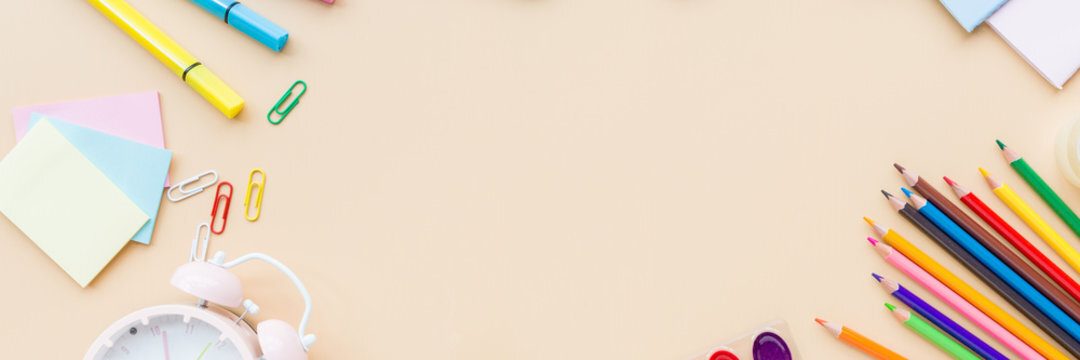 Mở đầu
Khám phá
Luyện tập
Vận dụng
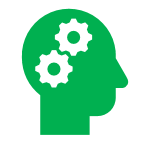 VẬN DỤNG
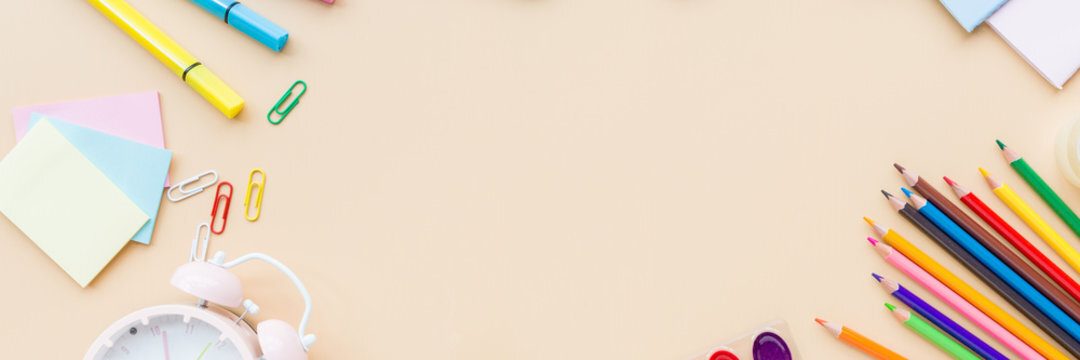 Mở đầu
Khám phá
Luyện tập
Vận dụng
Em hãy xử lý các tình huống sau:
a/ P còn nhiều bài tập chưa làm, nhưng bạn A sang nhà rủ đi đá bóng. Nếu là P, em sẽ nói gì với A. Vì sao?
b/ Dù vẫn chưa làm xong việc nhà, nhưng đến chương trình truyền hình B yêu thích. Nếu là B, em sẽ làm gì? Vì sao?
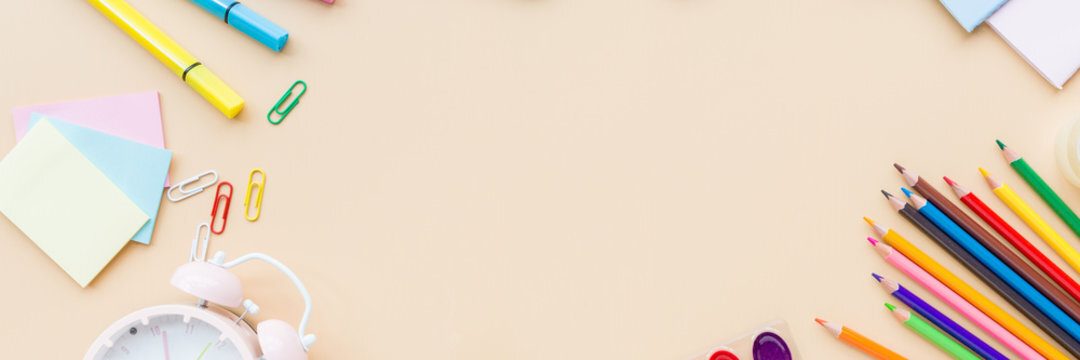 Khám phá
Luyện tập
Vận dụng
Mở đầu
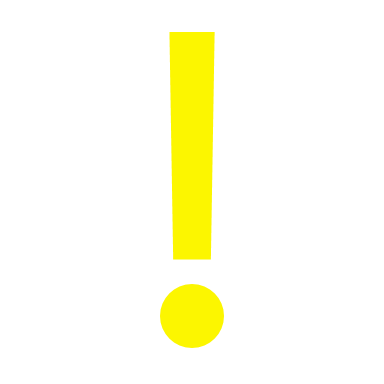 Nhiệm vụ: 
1. Em hãy lập bản kế hoạch học tập cho năm học này và những việc làm cụ thể về tính tự giác, tích cực trong học tập.2. Em hãy chọn một người bạn trong lớp để cùng góp ý, nhắc nhở nhau trong học tập và chia sẻ trước lớp về kết quả đạt được sau một tháng.
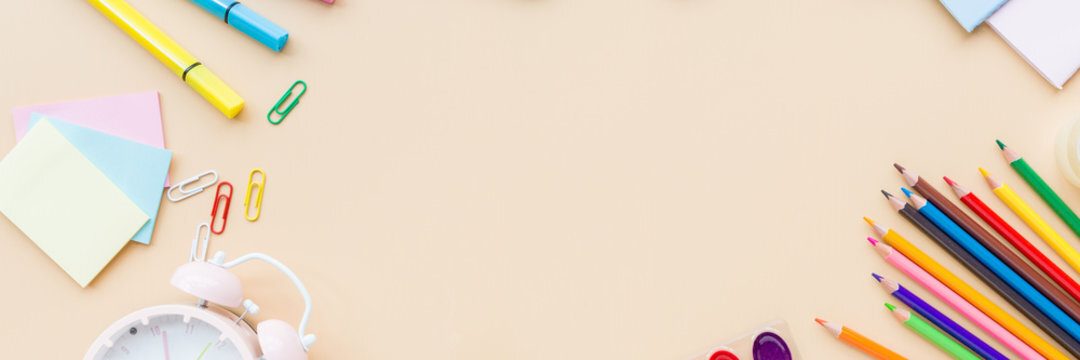 Khám phá
Luyện tập
Vận dụng
Mở đầu
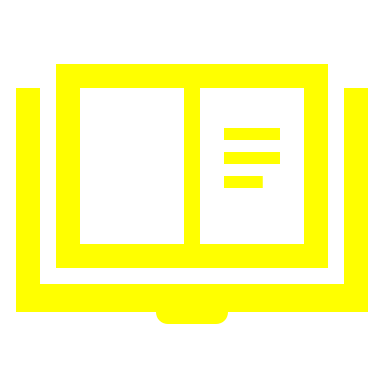 CỦNG CỐ
I/THÔNG TIN
II/ NỘI DUNG BÀI HỌC
1/ Thế nào là học tập tích cực và tự giác?
Học tập tự giác, tích cực là chủ động thực hiện đầy đủ và hiệu quả nhiệm vụ học tập đã đề ra.
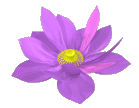 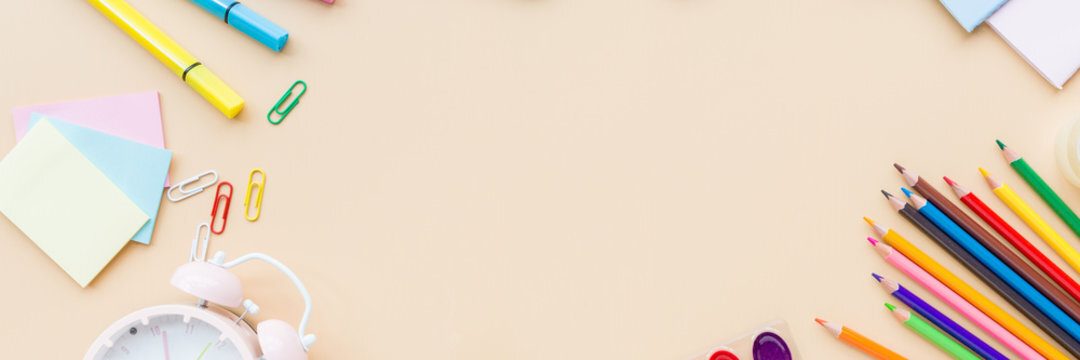 Khám phá
Luyện tập
Vận dụng
Mở đầu
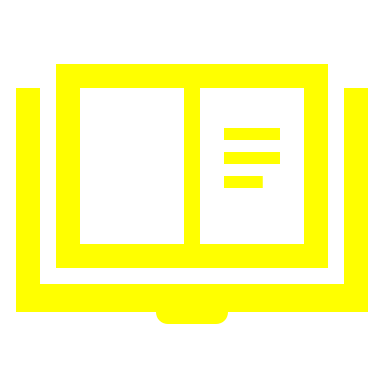 2/ Biểu hiện của học tập tự giác, tích cực
Học tập tự giác, tích cực được thể hiện qua việc:
- Xác định đúng mục đích học tập; 
- Lập thời gian biểu khoa học, hợp lí; 
- Quyết tâm thực hiện các mục tiêu, kế hoạch đã đề ra.
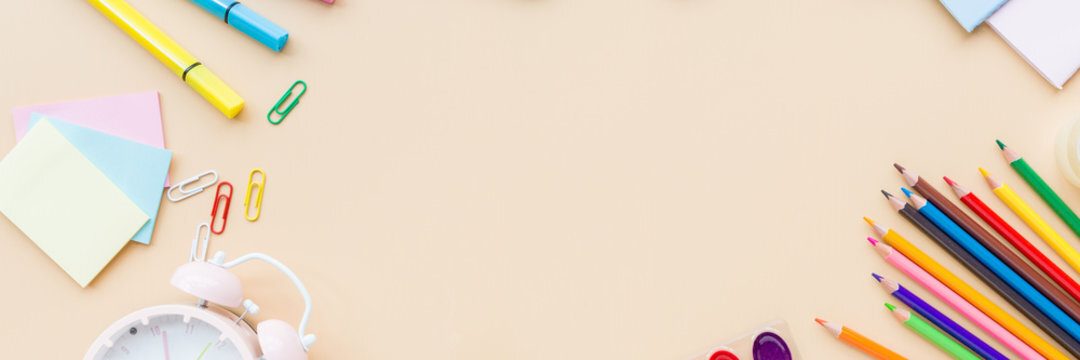 Khám phá
Luyện tập
Vận dụng
Mở đầu
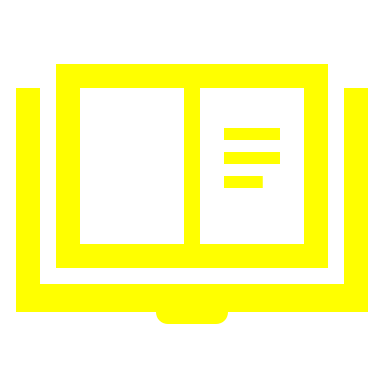 2/ Biểu hiện của học tập tự giác, tích cực
- Biểu hiện không tự giác, tích cực học tập:
+ Mải chơi, không tập trung học tập
+ Luôn bị người khắc nhắc nhở, phê bình.
+ Học tập đối phó...
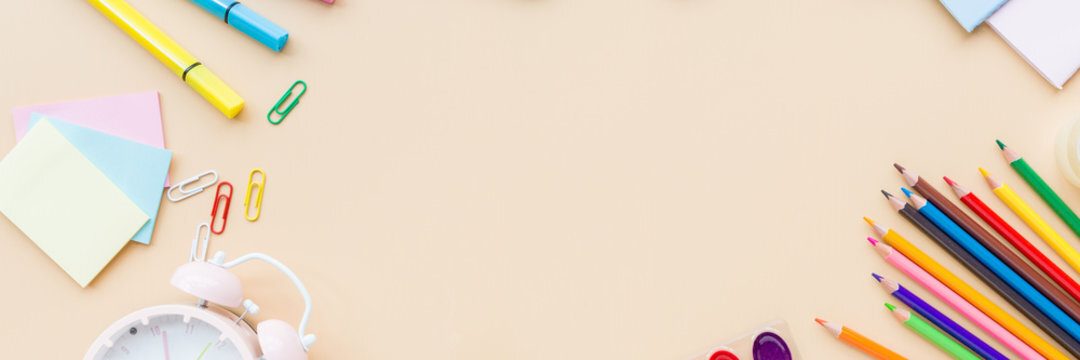 Khám phá
Luyện tập
Vận dụng
Mở đầu
3/ Ý nghĩa
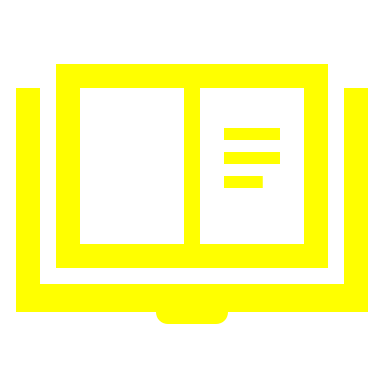 - Học tập tự giác, tích cực giúp chúng ta có thêm kiến thức, mở rộng hiểu biết, gặt hái nhiều thành công và được mọi người thừa nhận, tôn trọng.
- Học sinh phải rèn luyện tính tự giác, tích cực trong học tập; đồng thời cần nhắc nhở và giúp đỡ những bạn chưa tự giác, tích cực trong học tập để cùng nhau tiến bộ.
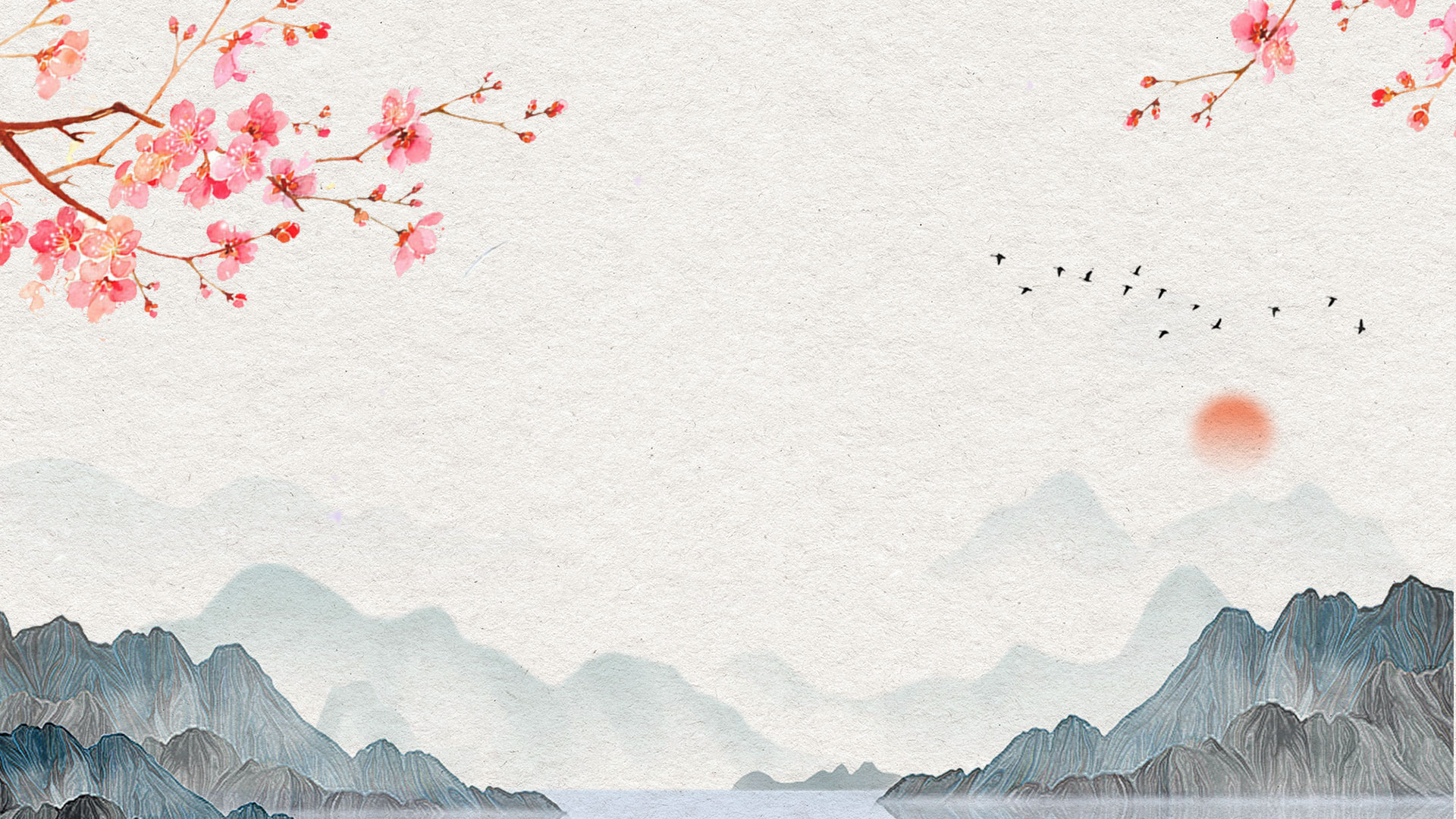 CẢM ƠN QUÝ THẦY CÔ VÀ CÁC BẠN ĐÃ
THAM GIA BUỔI HỌC